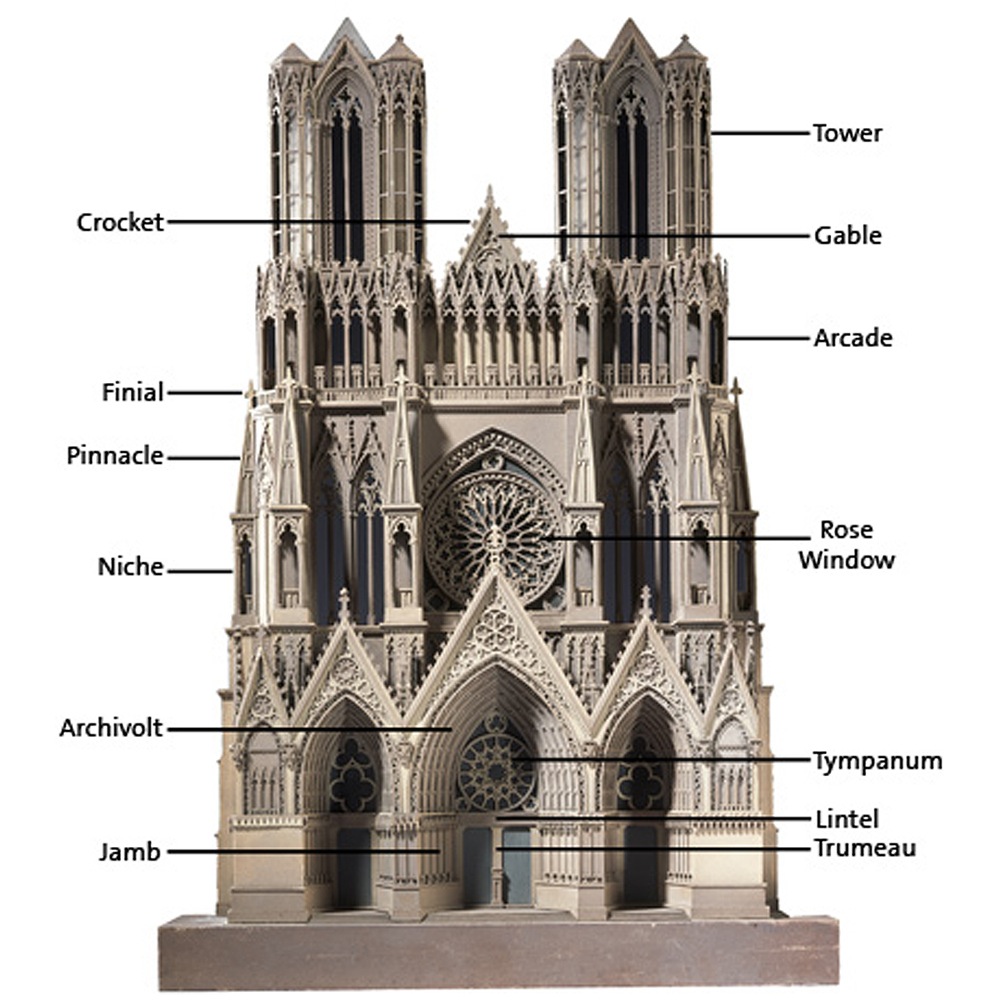 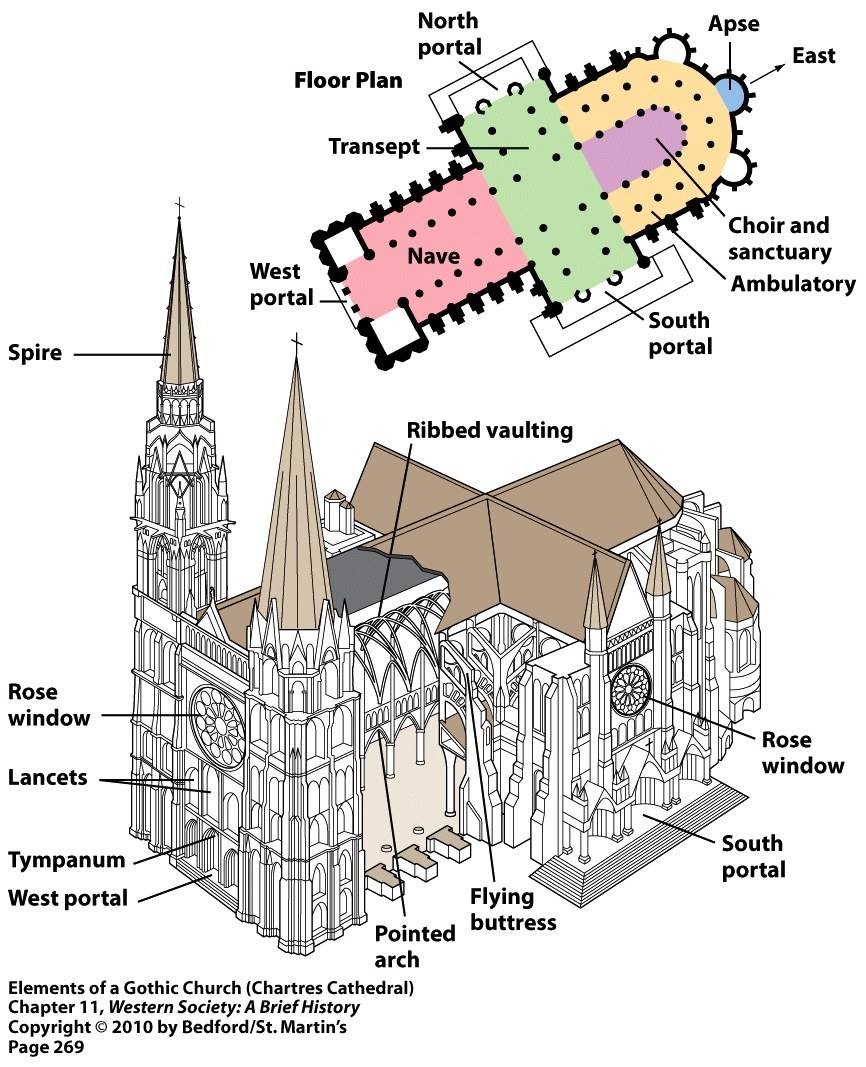 Flying buttresses and windows
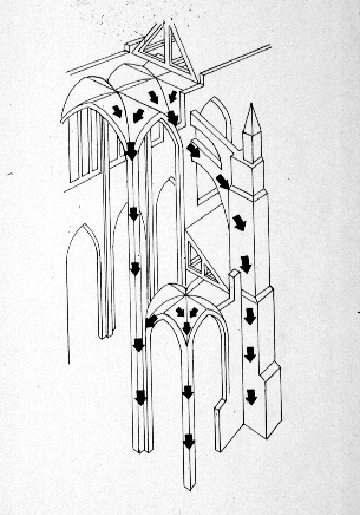 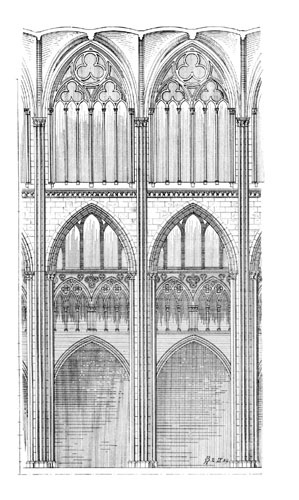 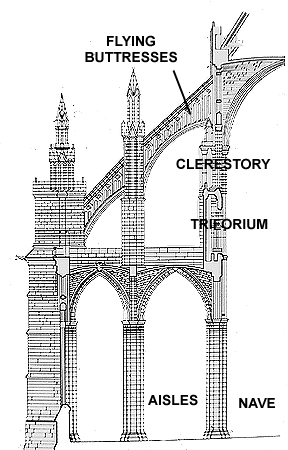 Clerestory windows
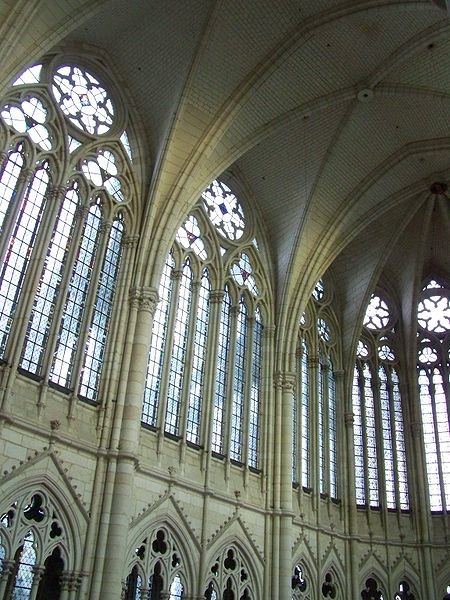 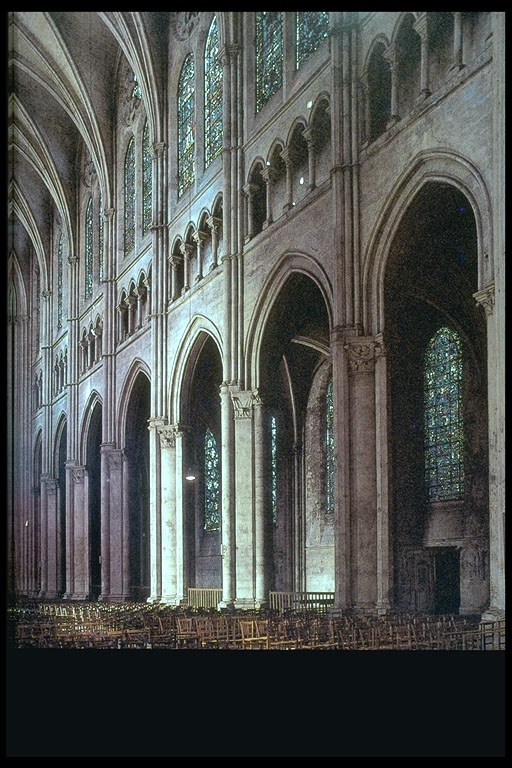 Clustered columns
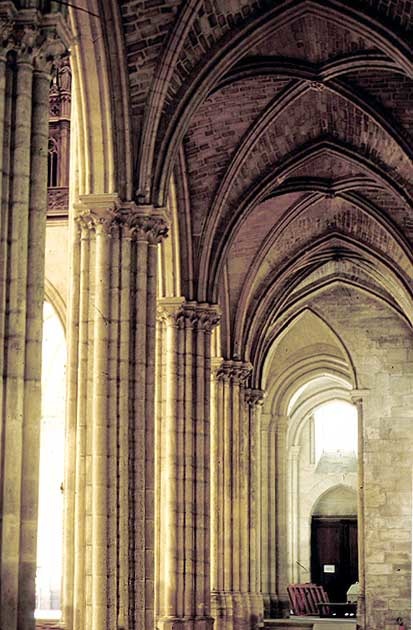